Count on me
If you’re tossin’ and you’re turnin’ 
and you just can’t fall asleep, 
I’ll sing a song beside you
And if you ever forget 
how much you really mean to me, 
ev’ry day I will remind you
We find out what we’re made of, 
when we are called to help a friend in need
Chorus
You’ll always have my shoulder when you cry,
 I’ll never let go, never say goodbye
You can count on me cos’ I can count on you...
If you ever find yourself stuck 
in the middle of the sea, 
I’ll sail the world to find you
If you ever find yourself lost in the dark
and you can’t see, 
I’ll be the light to guide you
We find out what we’re made of, 
when we are called to help a friend in need.
You can count on me like one two three, I’ll be there
And I know when I need it, 
I can count on you like four, three, two
 and you’ll be there
‘cos that’s what friends are s’posed to do oh yeah 
ba da da da…………….
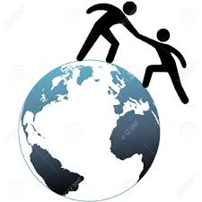 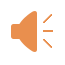 Working on the Railway
In 1841, I put my corduroy breeches on, 
put my corduroy breeches on, 
to work upon the railway 
Billy me oo re ai re ay, 
Billy me oo re ai re ay, 
Billy me oo re ai re ay, 
to work upon the railway 

In 1842 I left the old world for the new, 
‘Twas my bad luck that brought me through 
To work upon the railway 
Chorus
In 1843 I sailed away across the sea, 
Went to work for the company 
On the Leeds and Selby railway 
Chorus 
In 1844 I landed on the Liverpool shore, 
I was hungry and I was poor 
From working on the railway 
Chorus 
Da di di di etc; 
Chorus 
Whistle tune 
Chorus
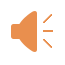 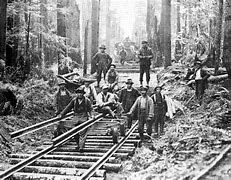